Fractions
as part of whole
[Speaker Notes: Two workshops and each will have different focus. Here seeing fractions as part of whole and in the afternoon we’ll be looking at fractions as sharing or division. Both conceptions vital. In this session we look in particular at the fraction as showing part of a whole and at ways we might conceptualise this.]
Fractions
Estimate the answer to 


1
2
19
21
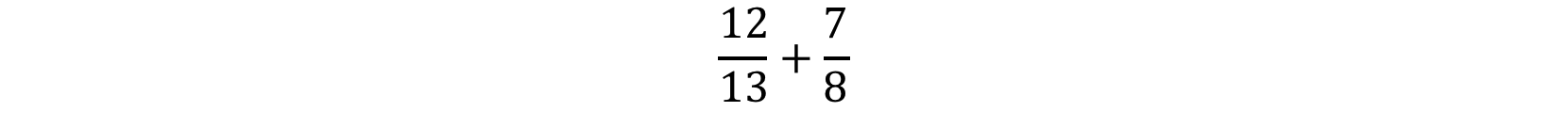 Fractions
Estimate the answer to 


1
2
19
21
In US test only 24% of 13 year olds chose the right answer
Majority chose 19 or 21
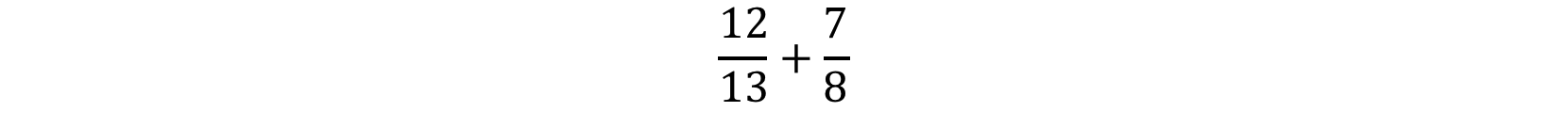 Typical definition of a fraction
Numerator tells you how many of these pieces to take, count or shade in



Denominator tells you how many parts the whole has been broken up into
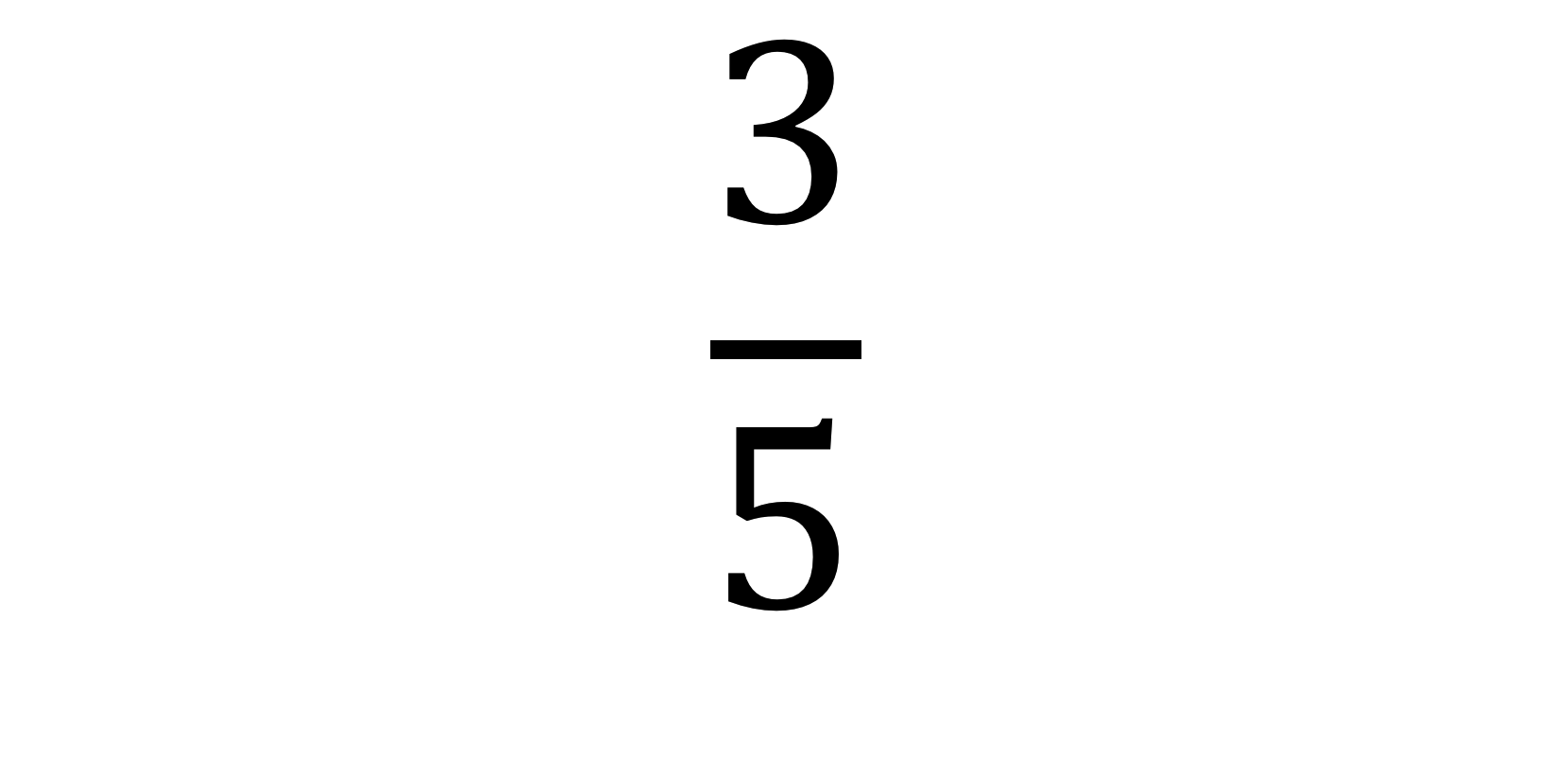 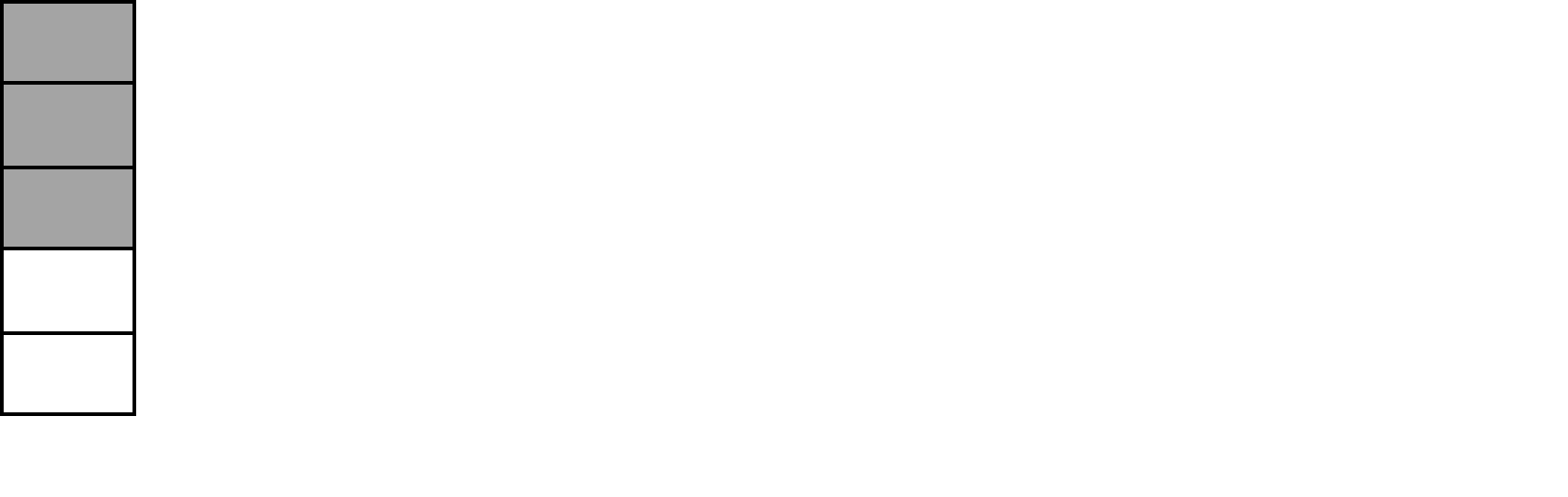 But then what about
The numerator is the name of the number of parts of that name


The denominator is the name or the size of the parts. Fifths have that name because 5 equal parts can fill a whole
How I’ve worked with my pre-service teachers on fractions
SymbolicallyDo the calculation ½-⅕ (or ½ x ⅕)
Draw a pictureDraw a picture to show how we calculate½-⅕ (or ½ x ⅕)
Tell a storyProvide me with an everyday story that will lead to the calculation ½-⅕ (or ½ x ⅕)
[Speaker Notes: This is how I’ve worked with my pre-service teachers. And I think it is important if we’re to build a proper conceptual understanding of fractions. They mostly can do the 1st – but often struggle with the 2nd and 3rd. We’ll play with worksheet. And then come back to this.]
Question 1
Question 2
Question 3
Question 4
Question 5
Question 6
Question 7
Trying it out
SymbolicallyDo the calculation ½-⅕ (or ½ x ⅕)
Draw a pictureDraw a picture to show how we calculate½-⅕ (or ½ x ⅕)
Tell a storyProvide me with an everyday story that will lead to the calculation ½-⅕ (or ½ x ⅕)
½×⅕
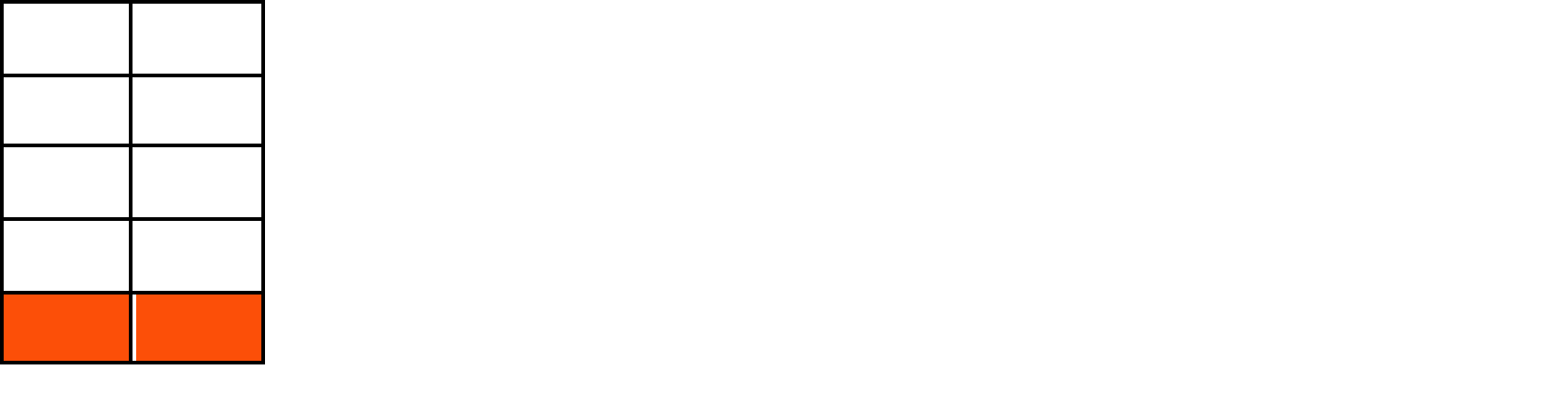 ⅕×½
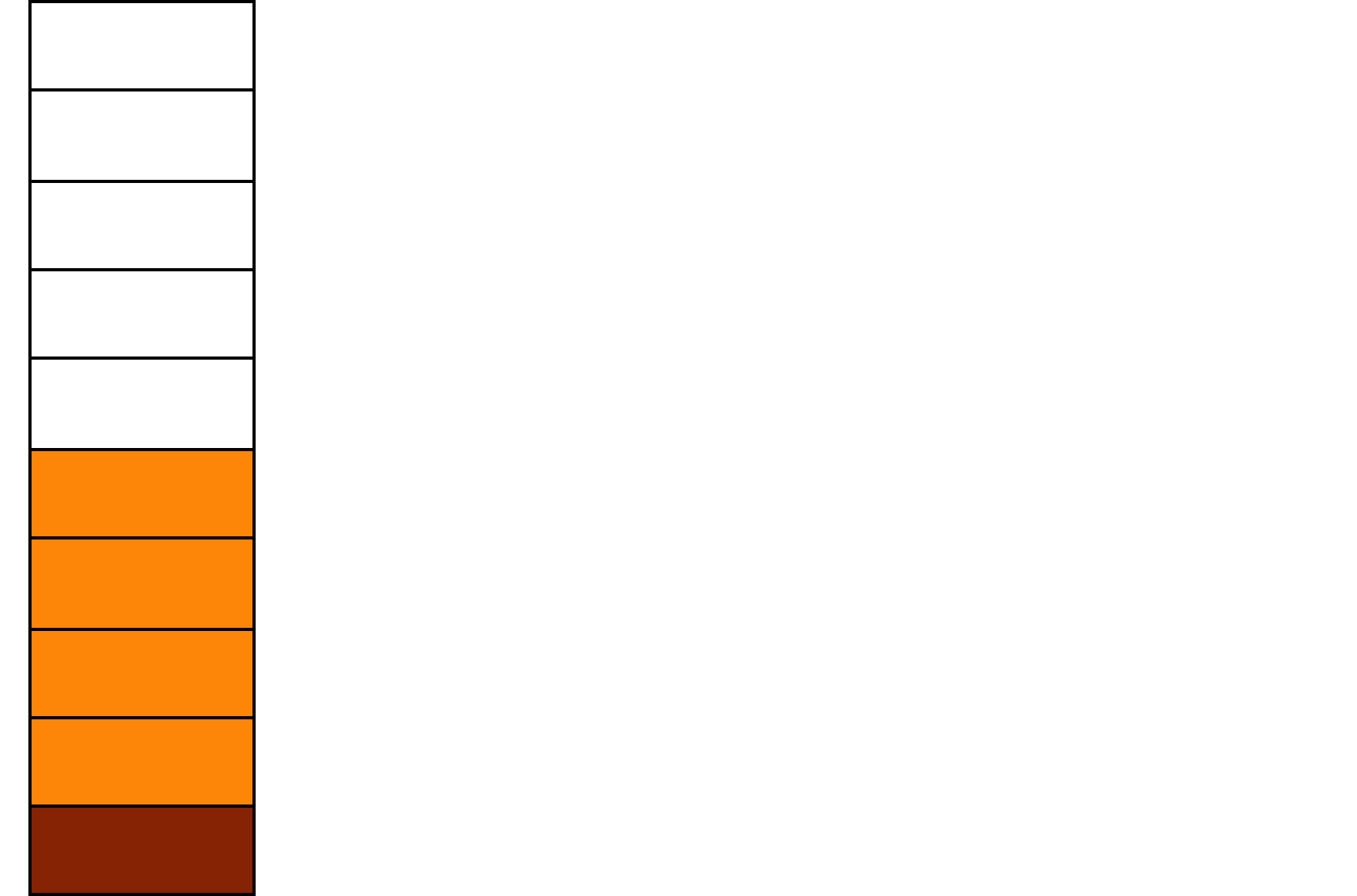 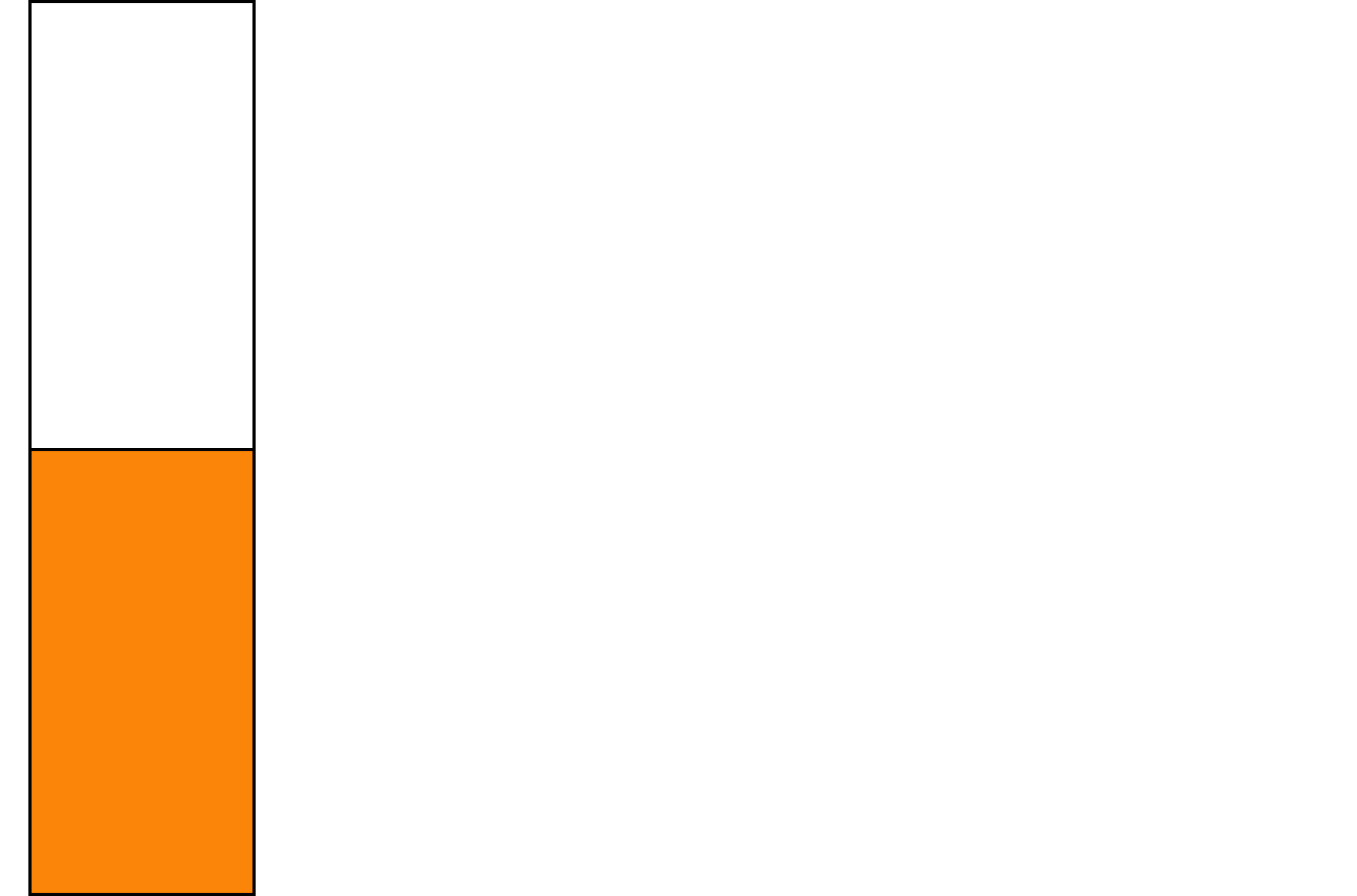